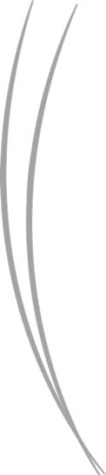 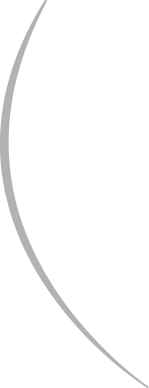 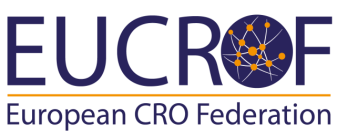 Real-World Data & Digital Health
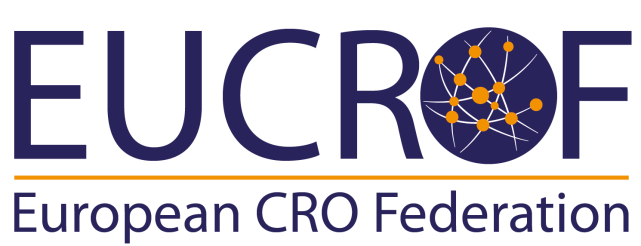 Members

 Alexandre Malouvier (Chair, France)
Denis Comet (Co-Chair, France)
Sarah Beeby (UK)
Liliana Cunha (Portugal)
Remi Gauchoux (France)
Rhian Kiely (UK)
Sonja Kroep (Netherlands)
Sofoklis Kyriazakos (Belgium)
Kliari Liakou (Greece)
Berk Özdemir (Turkey)
Dana Perotti (USA)
Nawa Qizilbash (UK/Spain)
Giuseppe Recchia (Italy)
Berber Snoeijer (Netherlands)
Dana Vankova (Czech Republic)
Ophélie Wilczynski (France)
Real-World Data & Digital Health Working Group
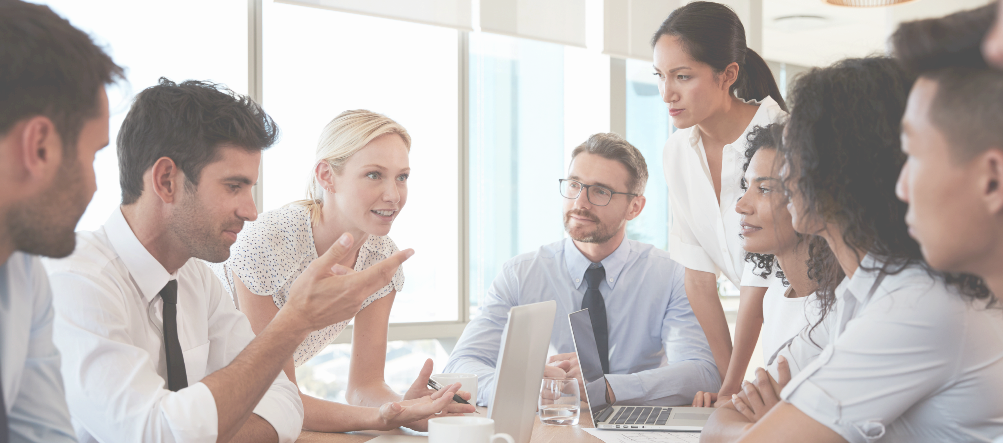 EUCROF secretariaat, p/a GroenHoed, Pelmolenlaan 2
3447 GZ Woerden, The Netherlands  
www.eucrof.eu | info@eucrof.eu
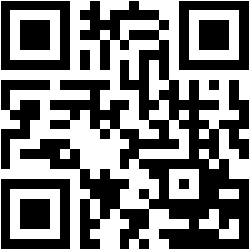 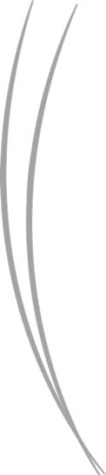 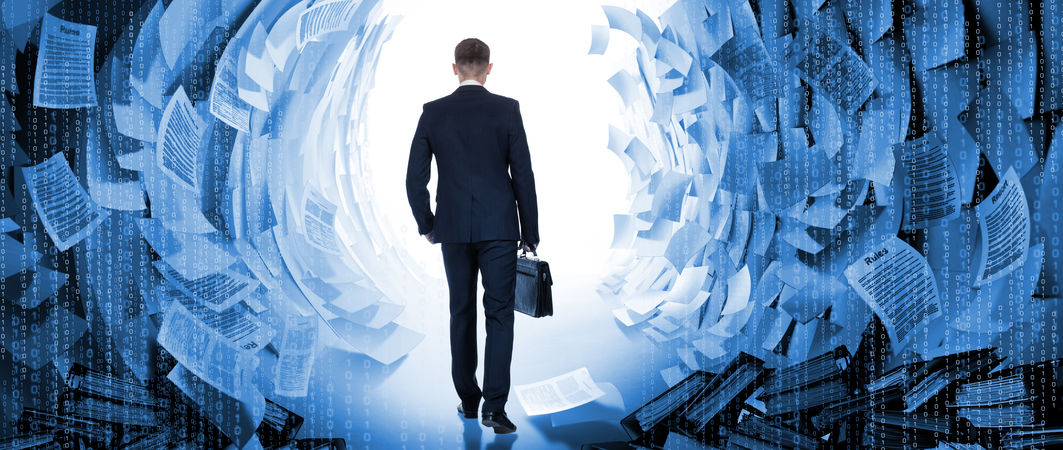 Real-world evidence is no longer restricted to post-marketing studies and is used all throughout the drug development cycle. For example, in the field of rare diseases, natural history of disease studies may be needed even before a drug candidate is selected (the so-called “Phase 0”) and real-world data are now accepted as endpoints for approvals or label changes by European and American regulatory authorities.
Another major game-changer has been the generalization of real-world data generation though connected devices or apps. The most recent manifestation of this revolution is the implementation of fully decentralized studies mixing data from secondary sources like electronic medical records with primary data collected via real-time digital tools.
Background
Aims
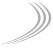 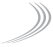 Assess the level of adoption of real-world evidence and digital health solutions within our member companies
Develop whitepapers to educate our member companies 
Participation in EU consultations
Educate our member companies on the usage and adoption of real world data and digital devices.
If you are interested in becoming a member of this working group, please contact:                                      
                                                     EUCROF Secretariat 
                                                         info@eucrof.eu
                                                                     or 
                                                Chair of the Working Group
                                                       Alexandre Malouvier

If you are actively working in the field of RWD and you are willing to regularly dedicate some time to the promotion of our field of research, please send us your CV along a short text detailing your motivations and what you will be bringing to the team at MalouvierAlexandre@prahs.com.

We are looking forward to hearing from you!
How?
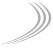 E&T WG will deliver the following activities, keeping a constant link with EUCROF Communication WG, in order to have lively information to be spread:
Preparation of position papers
Online survey on adoption and issues when adopting Real-world data and digital data strategies.
Webinars
Represent EUCROF in regulatory meetings and advice boards
Roundtables and forum of discussion
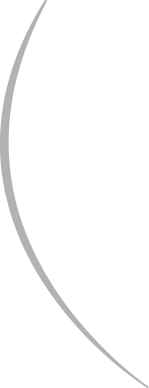